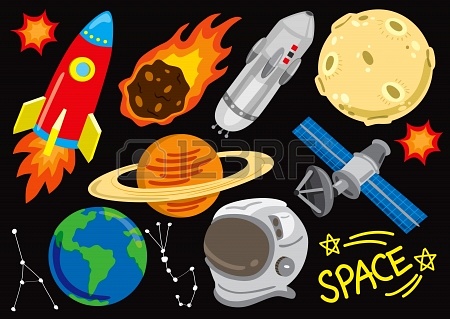 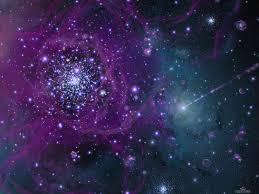 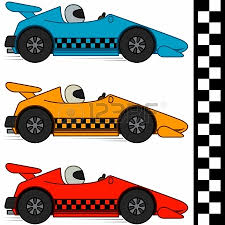 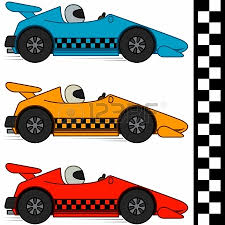 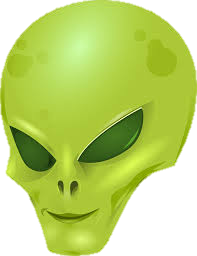 Meta
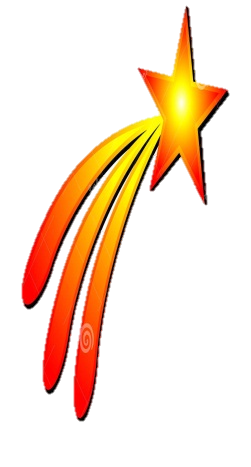 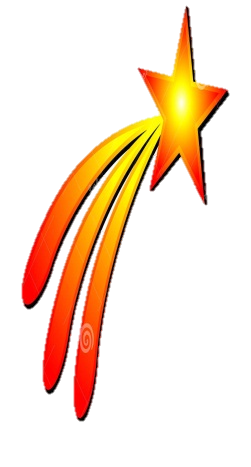 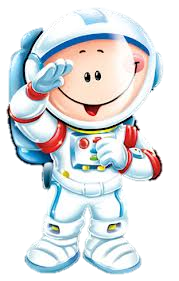 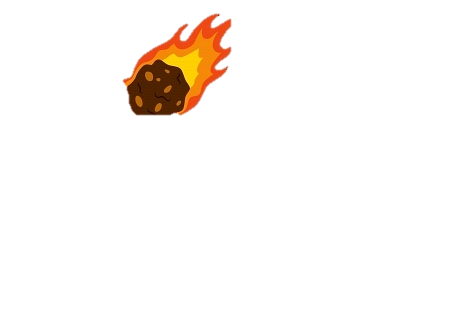 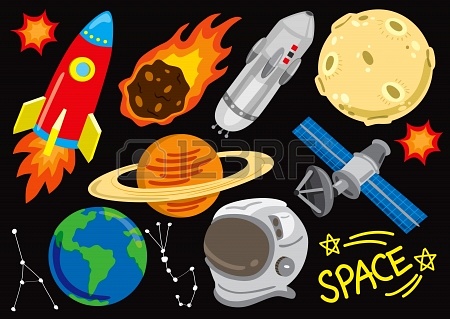 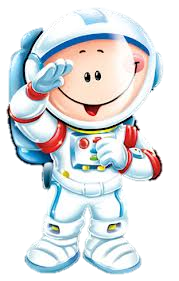 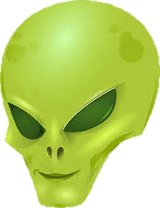 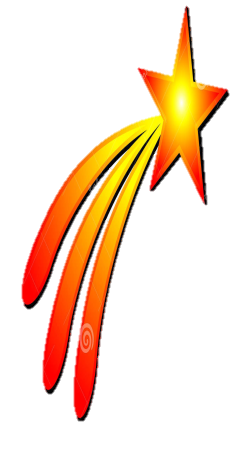 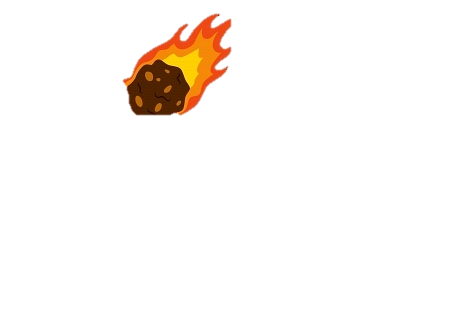 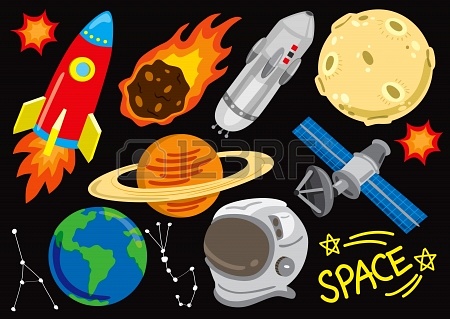 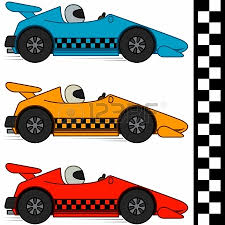 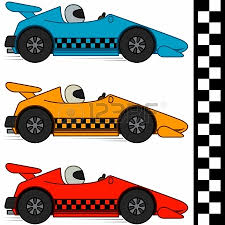 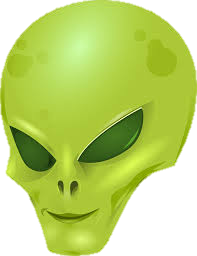 Salida
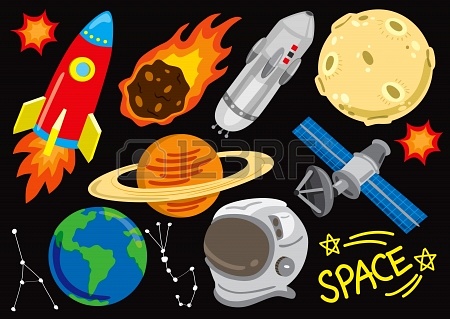 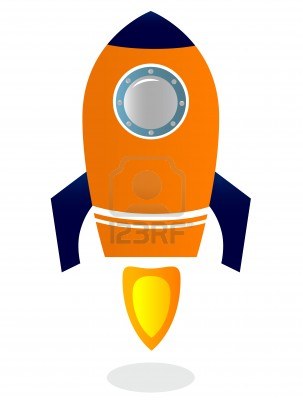 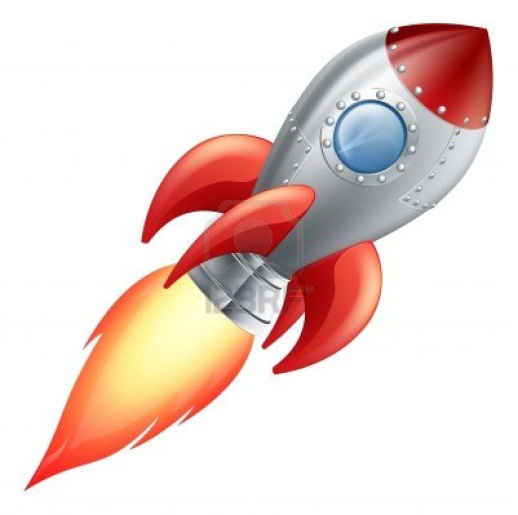 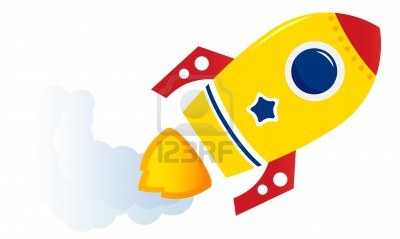 Juegan 2 o mas naves, tirando un dado, conforme cae un numero avanzan según el numero, pero si llegan al lugar donde hay una estrella fugaz subirán hasta donde esta la estrella, pero si caen en el lugar del extraterrestre tendrá que volver a la salida, el primero que llegue  a la meta gana
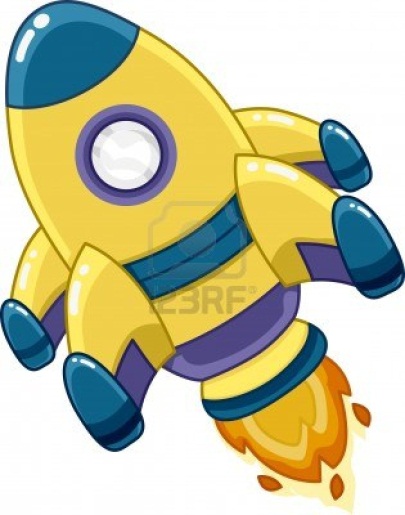 Recortable